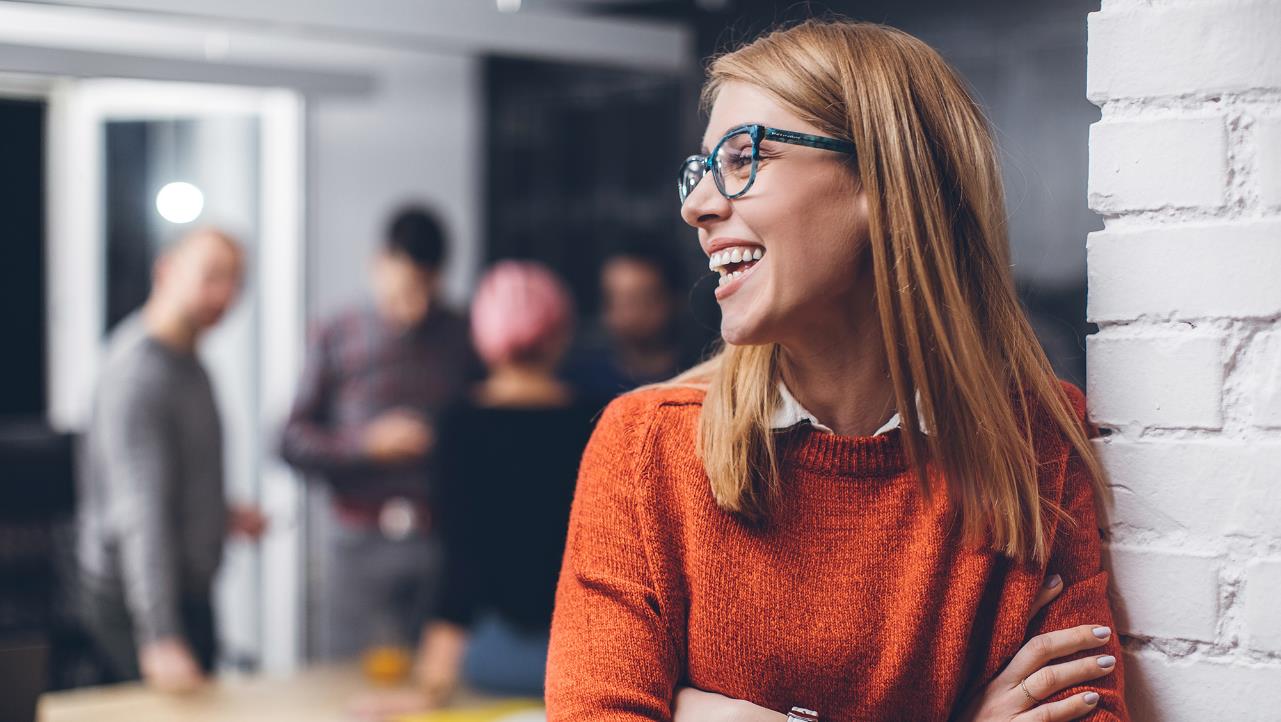 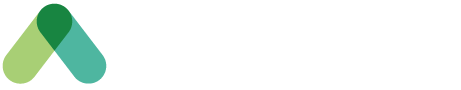 Affiches d’étiquette dans le milieu de travail – À VENIR
Date : MAI 2023
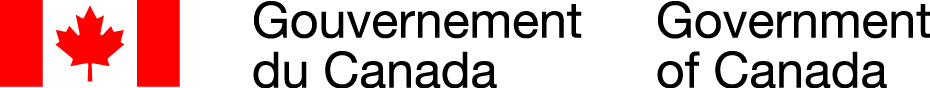 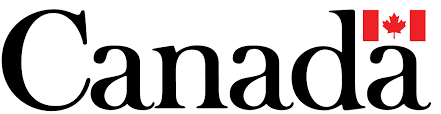